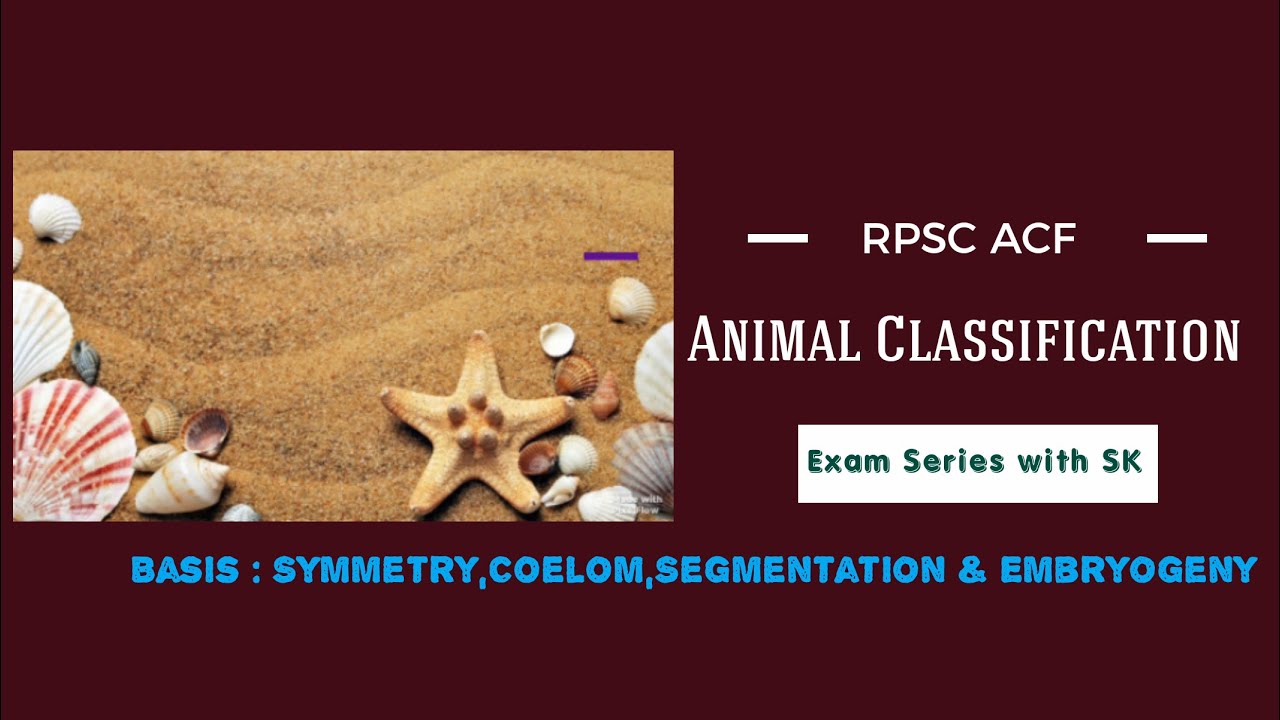 স্বাগতম
শিক্ষক পরিচিতি
মোহাম্মদ শাহাদৎ হোসেন
সহকারী অধ্যাপক, জীববিজ্ঞান
বিশ্বনাথ সরকারি কলেজ, 
বিশ্বনাথ, সিলেট
মোবাইল : +৮৮০১৭১২-৪৫৫৫০০
e-mail : shahadot.syl@gmail.com
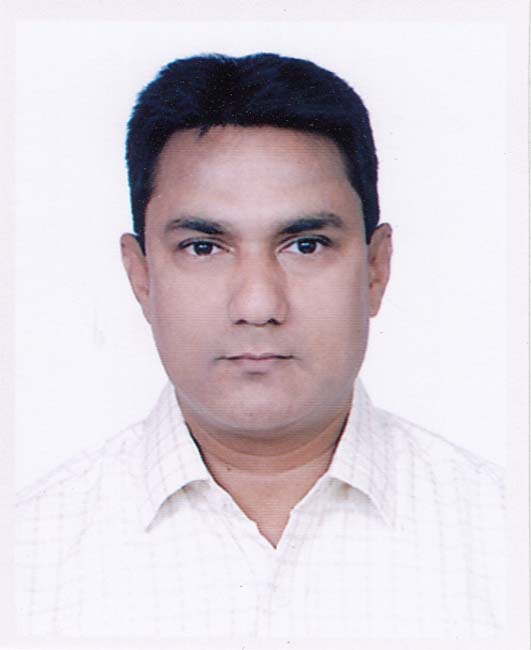 পাঠ পরিচিতি
শ্রেণি 	: একাদশ
বিষয় 	: জীববিজ্ঞান দ্বিতীয় পত্র
অধ্যায়	: প্রথম (প্রাণীর বিভিন্নতা ও শ্রেণিবিন্যাস)
তারিখ 	: ১ মে ২০২১
সময় 	: ৫0 মিনিট
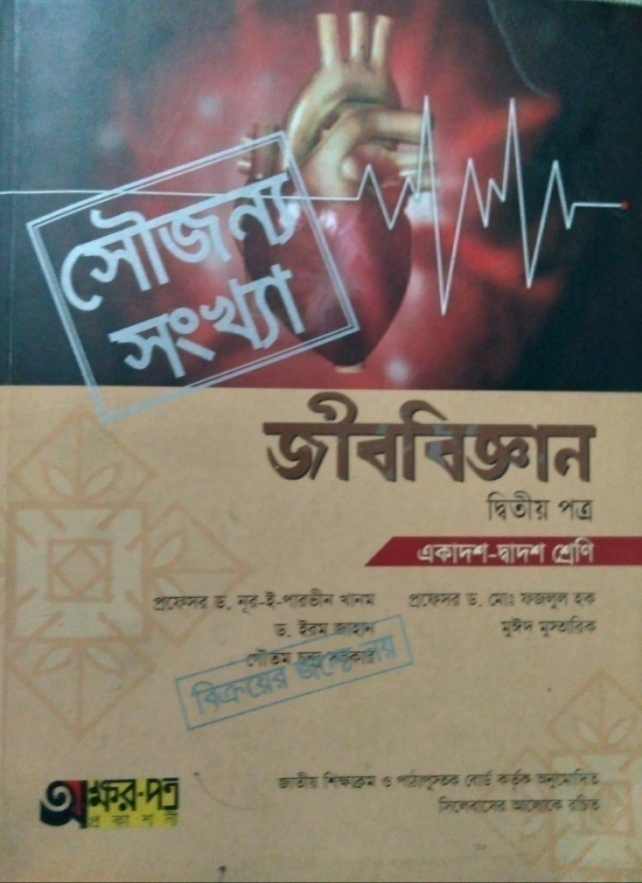 এসো ছবিগুলো দেখি
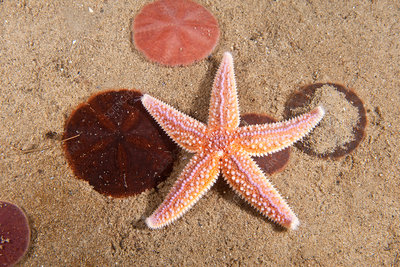 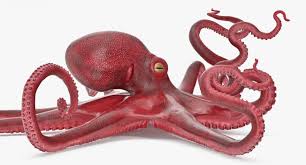 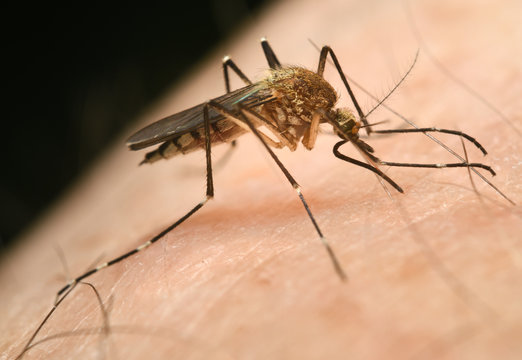 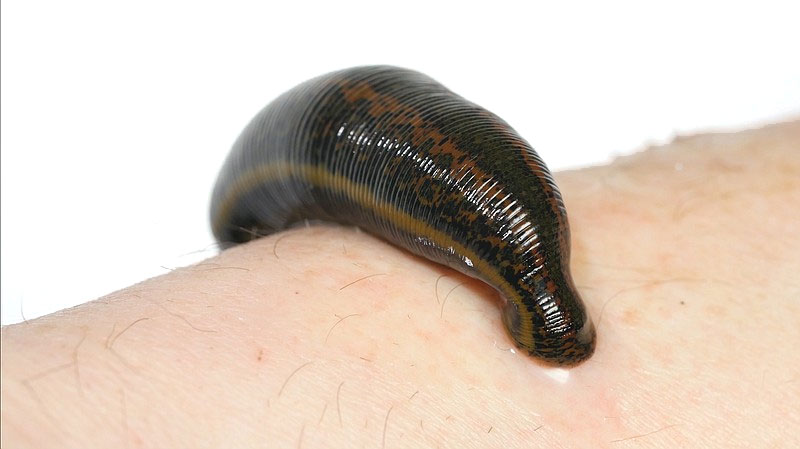 প্রাণীগুলো কর্ডেট না নন-কর্ডেট?
নন-কর্ডেট
আজকের পাঠ
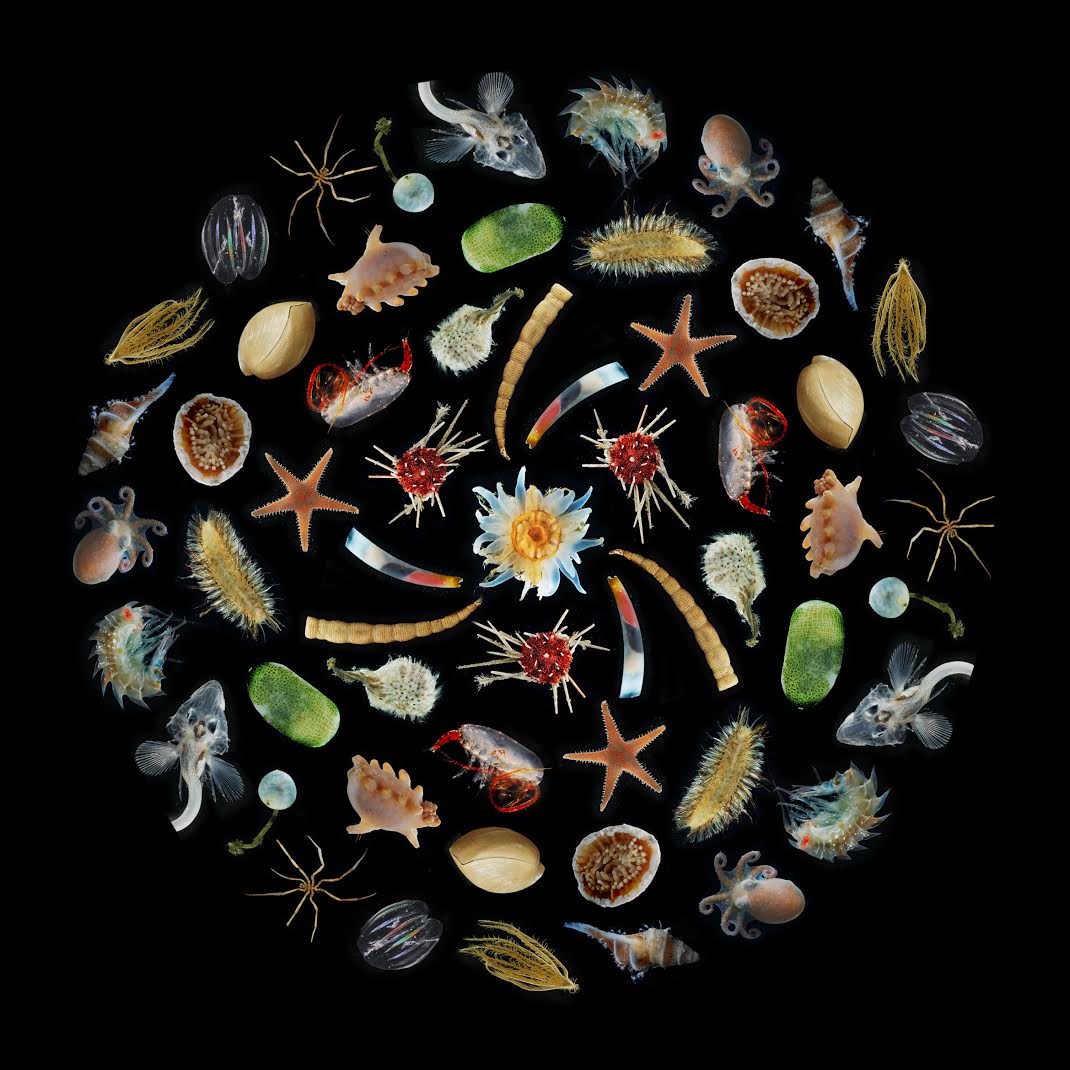 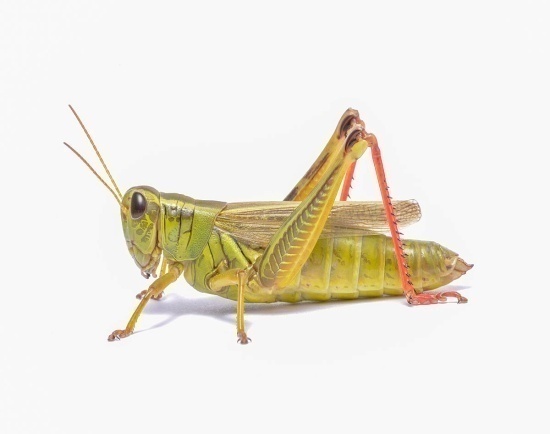 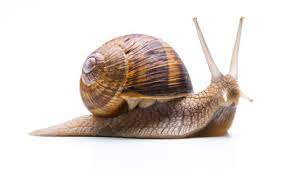 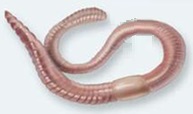 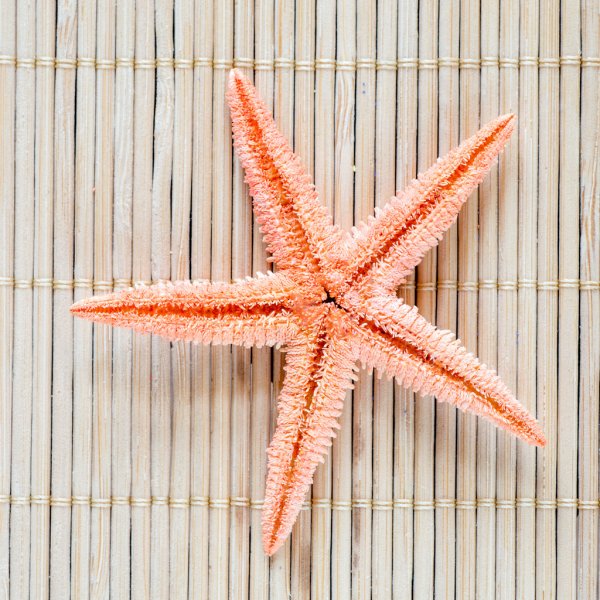 নন-কর্ডেট প্রাণীদের পর্ব
(Mollusca থেকে Echinodermata)
এই পাঠ শেষে শিক্ষার্থীরা...
নন-কর্ডাটা পর্বগুলোর মধ্যে তুলনা করতে পারবে;
১.
শিখনফল
Mollusca থেকে Echinodermata পর্বের শনাক্তকারী বৈশিষ্ট্যসমূহ বর্ণনা করতে পারবে;
২.
কোন প্রাণী কোন পর্বের উদাহরণসহ বলতে পারবে।
৩.
একনজরে প্রাণিজগতের প্রধান পর্বসমূহের ৫টি বৈশিষ্ট্য
একক 
কাজ
প্রকৃত সিলোমযুক্ত পর্বগুলোর নাম বল।
Mollusca, Annelida, Arthropoda, Echinodermata, Chordata.
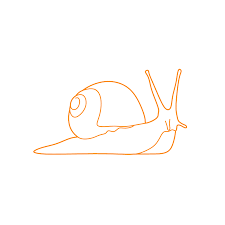 পর্ব : Mollusca : কম্বোজ প্রাণী
ল্যাটিন Molluscus নরম (দ্বিতীয় বৃহত্তম পর্ব)
নরম দেহ ও নির্দিষ্ট মস্তকবিশিষ্ট অখণ্ডায়িত, অপ্রতিসম।
 পৃষ্ঠীয় দেহপ্রাচীর হতে তৈরি ম্যান্টল পর্দা দ্বারা ম্যান্টল গহ্বর আবৃত।
 দেহ গহ্বর খুব সংক্ষিপ্ত এবং হিমোসিলে পরিণত।
 রক্তে হিমোসায়ানিন ও অ্যামিবোসাইট কণিকা থাকে।
 এরা ফুলকা ও ম্যান্টল পর্দা দ্বারা সম্পন্ন করে।
 পৌষ্টিকনালি প্যাঁচানো; কখনও U আকৃতির। 
 চলনের জন্য দেহের অঙ্কীয়ভাগে বিভিন্নভাবে অভিযোজিত মাংসল পদ।
  অধিকাংশের দেহ এক বা একাধিক চুনময় খোলক দ্বারা আবৃত।
 মুখবিবরে কাইটিন নির্মিত র‌্যাডুলা বা রেতি-জিহ্বা আছে (Bivalvia ছাড়া)।
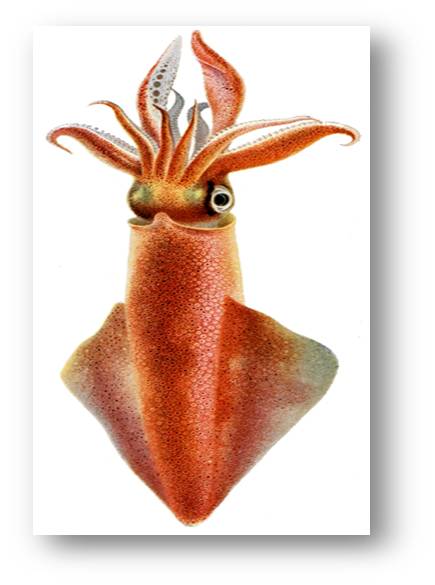 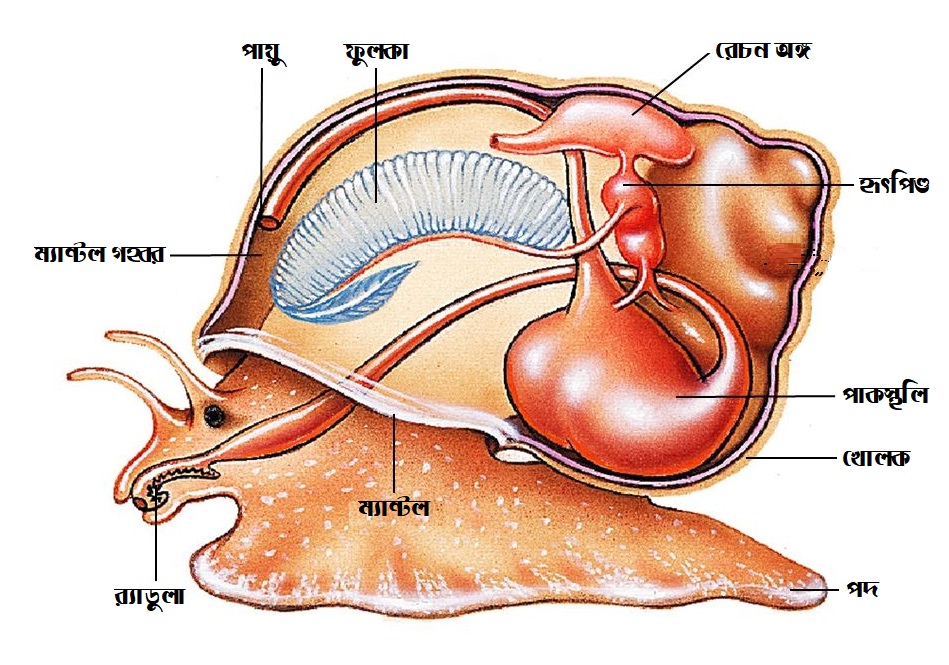 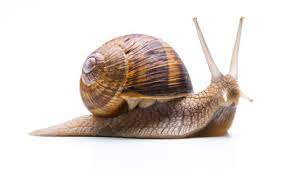 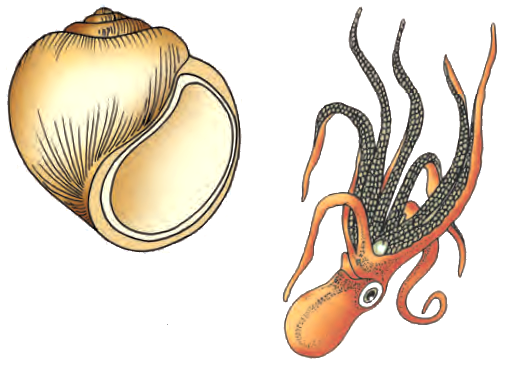 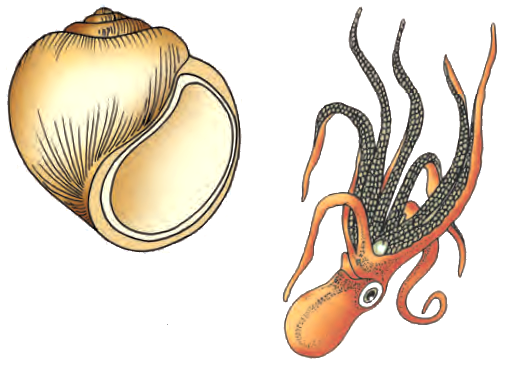 Octopus vulgaris
Pila globosa
পর্ব : Annelida : অঙুরীমাল
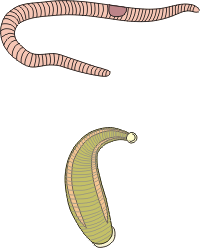 ল্যাটিন Annulus ছোটো আংটি
দেহ লম্বা, নলাকার, আংটির ন্যায় অসংখ্য একই রকম প্রকৃত খণ্ডক নিয়ে গঠিত এবং পাতলা কিউটিকল দ্বারা আবৃত।
 কাইটিনময় সিটি অথবা পেশল প্যারাপোডিয়া দ্বারা চলন সম্পন্ন হয়।
 দেহে প্রকৃত সিলোম, সম্পূর্ণ পৌষ্টিকনালি (মুখ ও পায়ুছিদ্র) বিদ্যমান।
 রক্ত সংবহনতন্ত্র বদ্ধ, রক্তের রং লাল, রক্তরসে হিমোগ্লোবিন, হিমোএরিথ্রিন অথবা ক্লোরোক্রুয়োরিন দ্রবীভূত থাকে।
 প্রধান রেচন অঙ্গ নেফ্রিডিয়া।
 অধিকাংশ প্রাণীতে বিশেষ জনন খণ্ডক ক্লাইটেলাম উপস্থিত।
 জীবনচক্রে ট্রোকোফোর লার্ভা দশা অথবা সরাসরি পরিস্ফুটন সম্পন্ন হয়।
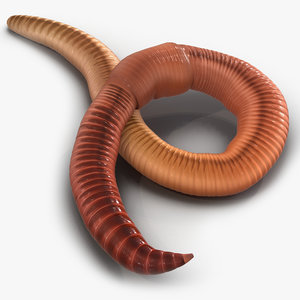 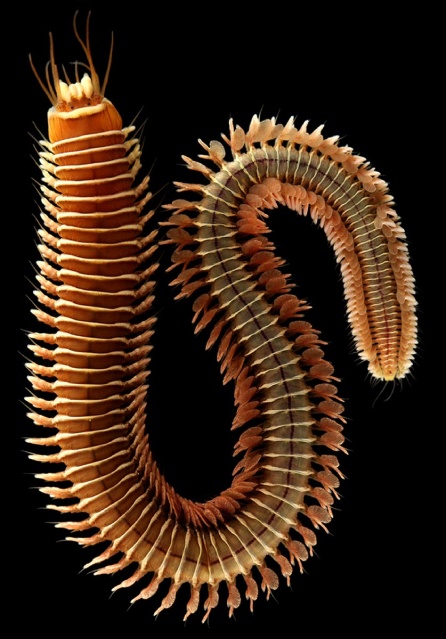 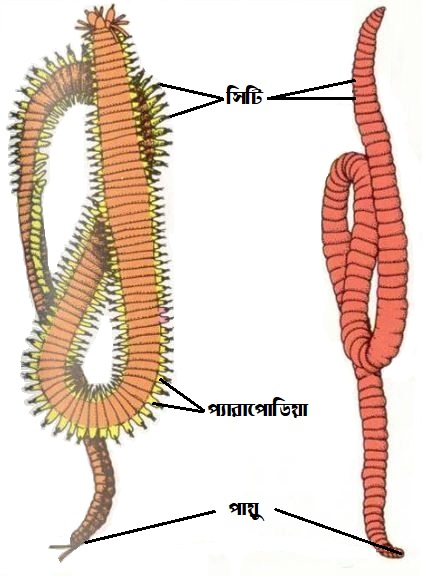 ক্লাইটেলাম
প্যারাপোডিয়া
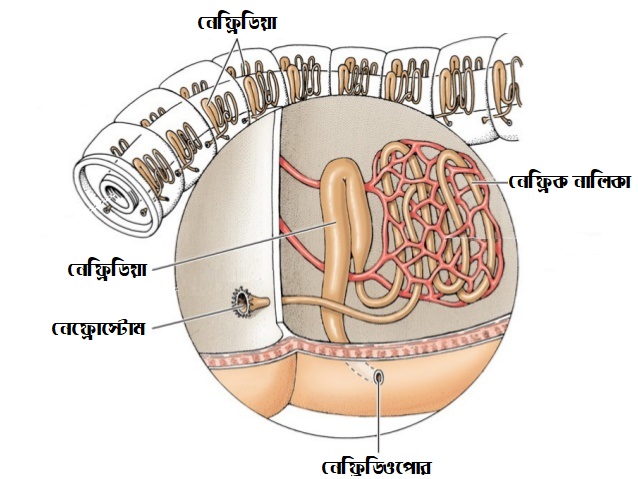 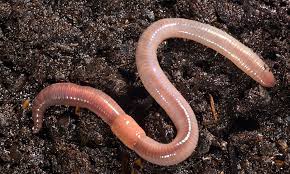 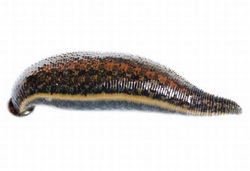 Hirudo medicinalis
Metaphire posthuma
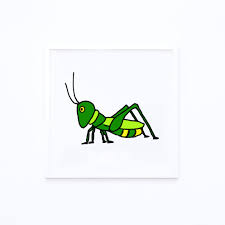 পর্ব : Arthropoda : সন্ধিপদী প্রাণী
গ্রিক Arthron সন্ধিযুক্ত ও poda পা (সর্ববৃহৎ পর্ব)
দেহ সন্ধিযুক্ত উপাঙ্গবিশিষ্ট খণ্ডায়িত, ট্যাগমাটায় (মস্তক, বক্ষ ও উদর) বিভক্ত, দ্বিপার্শ্বীয় প্রতসিম এবং কাইটিন নির্মিত কিউটিকল দ্বারা আবৃত।
 মাথায় এক/দুজোড়া এন্টেনা ও একজোড়া পুঞ্জাক্ষি থাকে।
 বিভিন্ন খাদ্য গ্রহণের জন্য উপাঙ্গগুলো মুখোপাঙ্গে রূপান্তরিত।
 রক্ত শ্বসনে অংশ নেয় না, কারণ লোহিতকণিকা বা হিমোগ্লোবিন নেই।
 রক্ত সংবহনতন্ত্র উম্মুক্ত; সিলোম রক্তপূর্ণ অর্থাৎ হিমোসিল।
 ট্রাকিয়া, ফুলকা, দেহত্বক বা বুক লাঙ দ্বারা শ্বসন সম্পন্ন করে।
 ম্যালপিজিয়ান নালিকা প্রধান রেচন অঙ্গ। সবুজ গ্রন্থি ও সিলোম নালি।
 সম্পূর্ণ বা অসম্পূর্ণ রূপান্তরে (লার্ভা বা নিম্ফ) পূর্ণাঙ্গ দশায় উপনীত হয়।
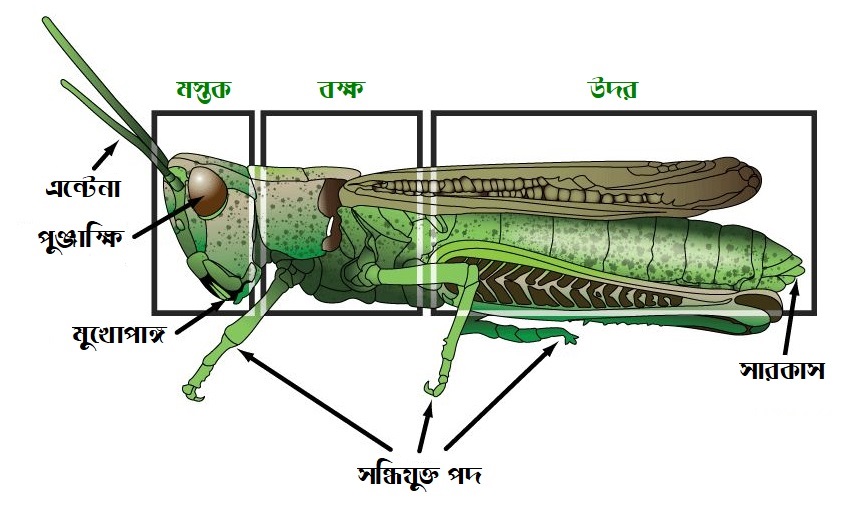 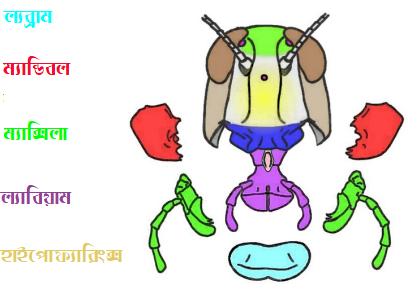 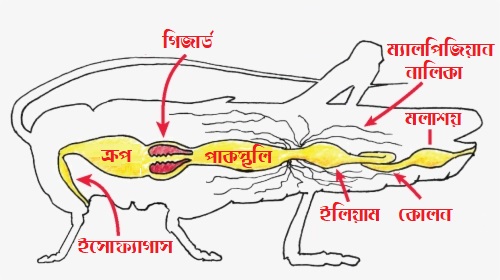 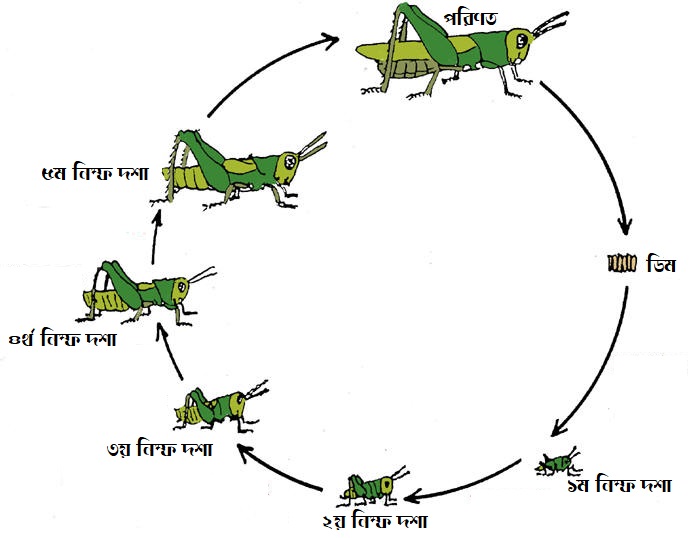 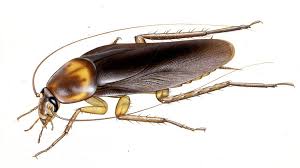 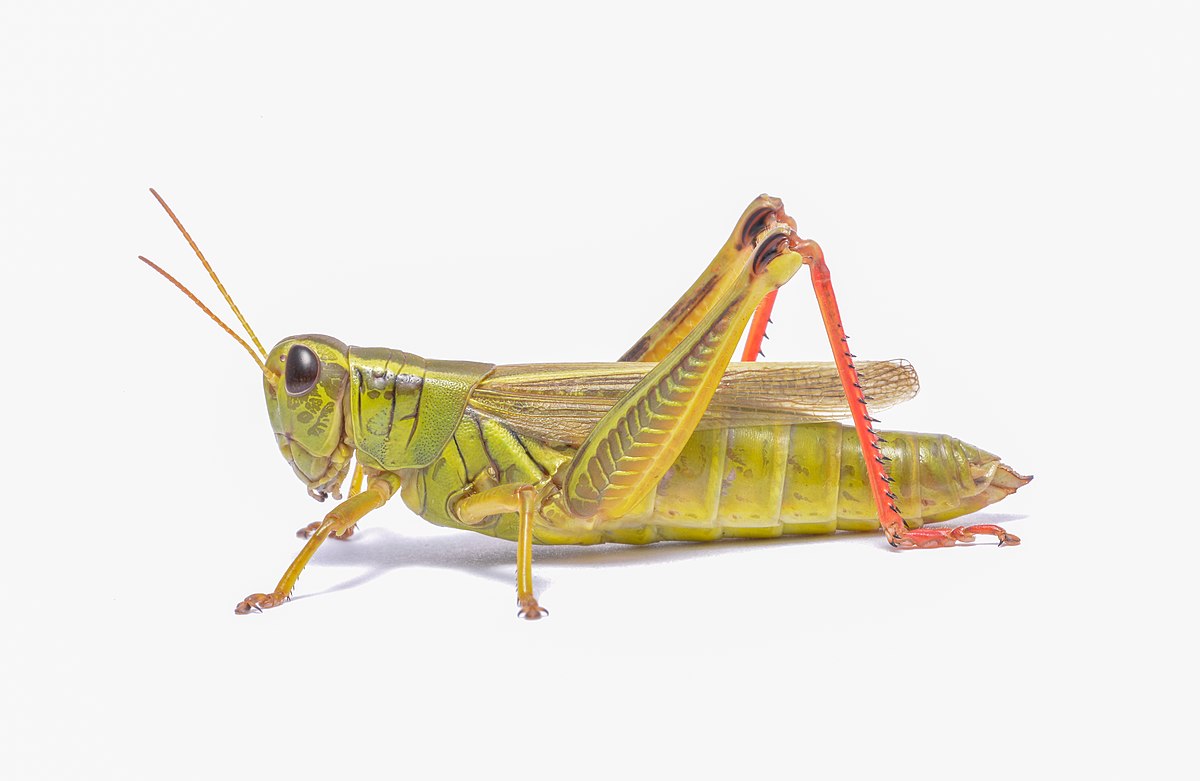 Periplaneta americana
Poekilocerus pictus
পর্ব : Echinodermata : কণ্টকত্বকী প্রাণী
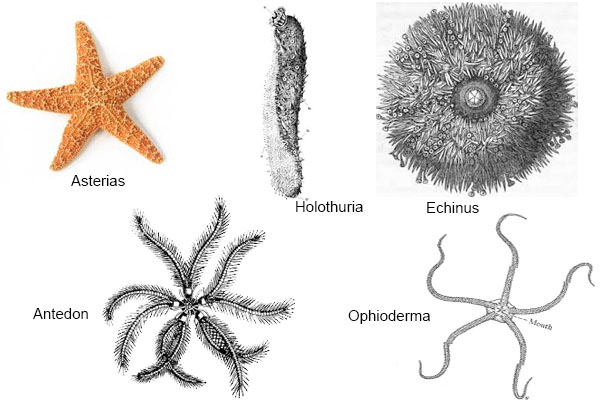 গ্রিক Echinos কাঁটা ও derma ত্বক
পূর্ণঙ্গ প্রাণীরা অখণ্ডায়িত ও পঞ্চঅরীয় প্রতিসম।
 ত্বক কাঁটাময়, স্পাইন বা পেডিসিলারি নামের বহিঃকঙ্কালযুক্ত।
 দেহ সুস্পষ্টভাবে মৌখিক ও পারঙ্গ মৌখিক তলে বিন্যস্ত।
 শ্বসন ও চলনের জন্য পানি সংবহনতন্ত্র বিদ্যমান, এর সংশ্লিষ্ট টিউব ফিট বা নালিকা পদ দ্বারা চলন হয়। তন্ত্রটি শ্বসন ও খাদ্য গ্রহণেও সহায়তা করে।
 রেচনতন্ত্র ও রক্ত সংবহনতন্ত্র অনুপস্থিত। তবে হিমাল ও পেরিহিমালতন্ত্র সংবহনের কাজ করে।
 ত্বকীয় ফুলকা, নালিকা পদ বা শ্বসনবৃক্ষ দ্বারা শ্বসন সম্পন্ন হয়।
 সামুদ্রিক, একলিঙ্গ, জীবনচক্রে মুক্ত সাঁতারু লার্ভা বিদ্যমান।
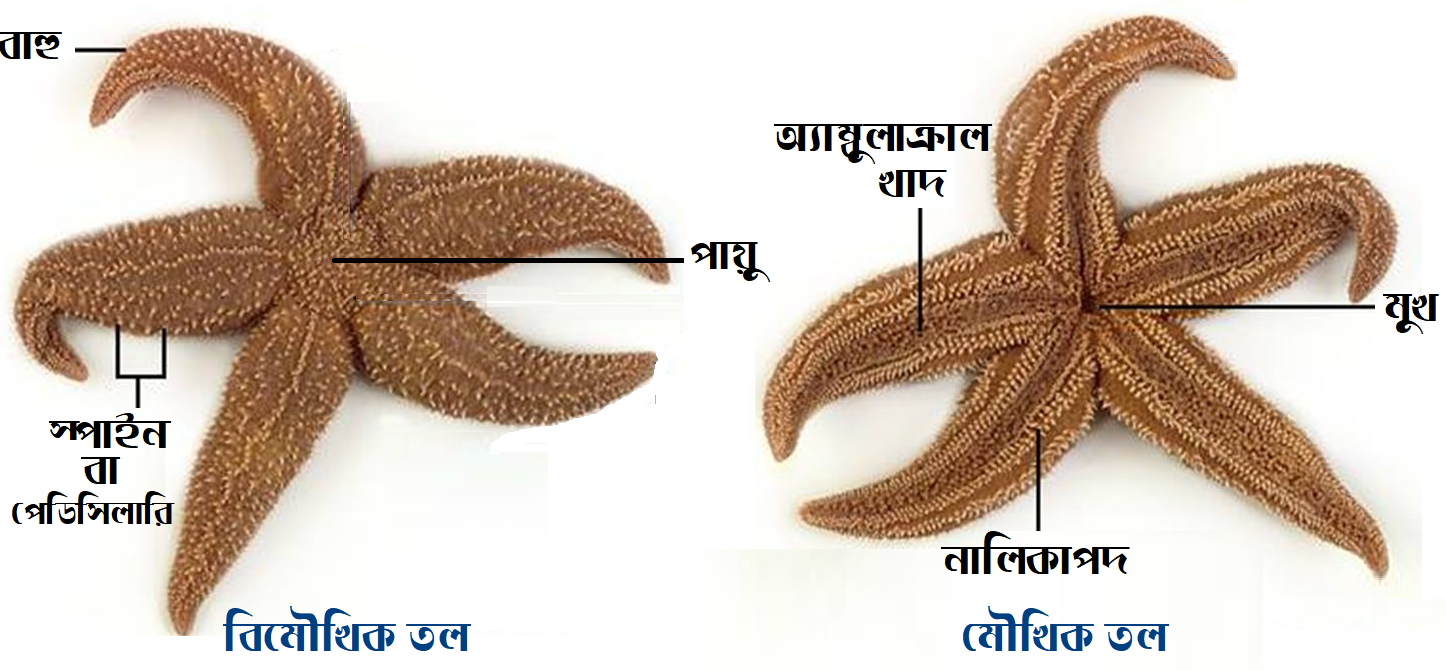 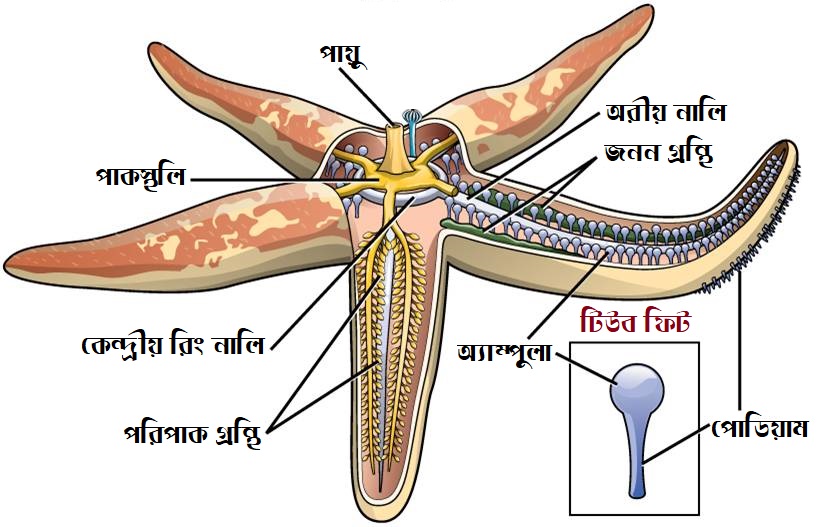 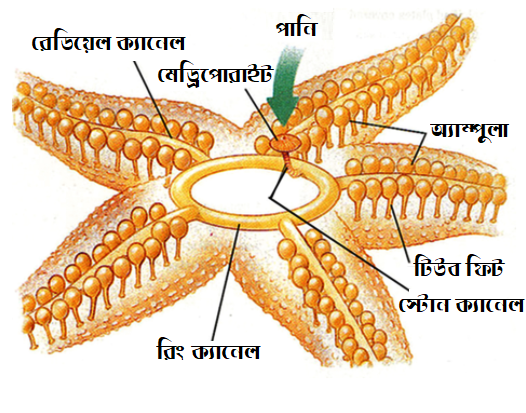 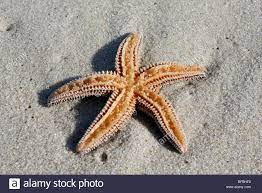 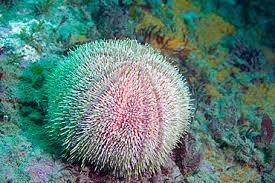 Echinus esculentus
Asterias vulgaris
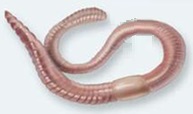 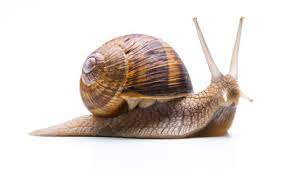 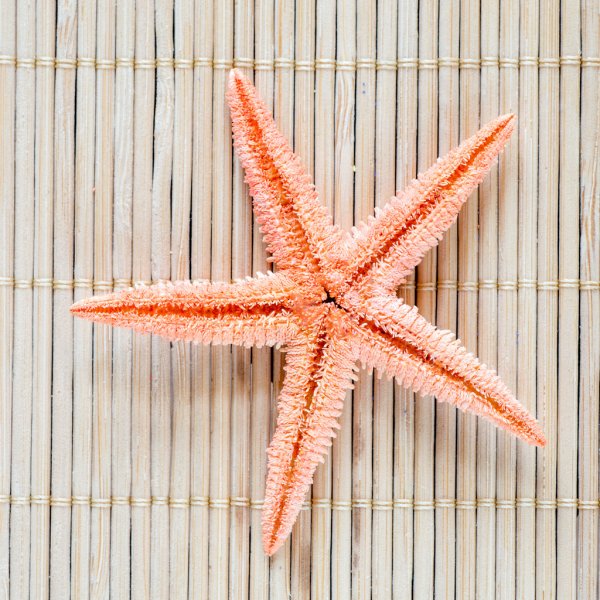 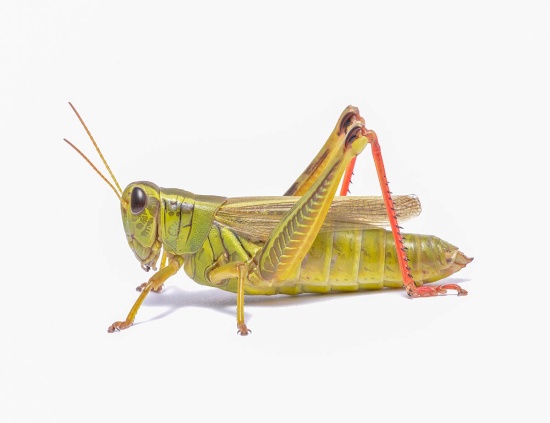 গ্রুপ : ক
গ্রুপ : খ
নমুনা দুটি পর্যবেক্ষণ করে ৩টি করে শনাক্তকারী বৈশিষ্ট্য লেখ।
ক গ্রুপ
দলীয় কাজ
নমুনা দুটি পর্যবেক্ষণ করে ৩টি করে শনাক্তকারী বৈশিষ্ট্য লেখ।
খ গ্রুপ
মূল্যায়ন
১. Mollusca পর্বের প্রাণীতে পাওয়া যায় কোনটি?
(ক) প্যারাপোডিয়া  (খ) র‌্যাডুলা  (গ) হিমোসিল  (ঘ) নালিকা পদ

২. কোন পর্বের প্রাণীতে নেফ্রিডিয়া পাওয়া যায়?
(ক) Arthropoda  (খ) Mollusca  (গ) Annelida  (ঘ) Nematoda

৩. Arthropoda পর্বের প্রাণীদের প্রধান রেচন অঙ্গের নাম কী?  ক) শিখাকোষ (খ) নেফ্রিডিয়া (গ) নেফ্রন (ঘ) ম্যালপিজিয়ান নালিকা


৪. Echinodermata পর্বের বৈশিষ্ট্য কোনটি? (ক) পানি সংবহনতন্ত্র (খ) শিখাকোষ (গ) পুঞ্জাক্ষি (ঘ) রক্ত সংবহনতন্ত্র
Mollusca থেকে Echinodermata পর্বের ৩টি করে বৈশিষ্ট্য ও ২টি করে উদাহরণ লিখে আনবে।
বাড়ির 
কাজ
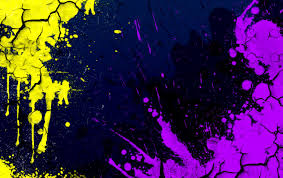 সবাইকে ধন্যবাদ